ASC GROUP
Legal Metrology, BIS, ETA and EPR
Brief about Legal Metrology
Legal Metrology Act also known as Packaged commodities act applicable on all the packaged commodities. Any Manufacturer or Importer or a packer who is dealing in any commodity which is traded in packaged form will require registration under legal metrology act.

Legal Metrology registration can be applied in three capacities:
Manufacturer
Importer
Packer
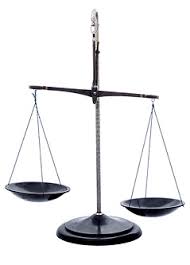 Brief about Legal Metrology…
Product Categorization
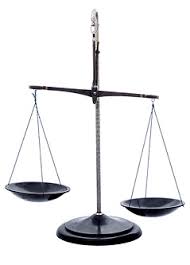 Weight and Measurement Products
Various Registration Required :
Model Approval
Packaged Commodity Registration
Import License
Dealership License
Stamping of Product
Non Weighted products
Only Packaged Commodity Registration
The Registrations required shall be taken within 90 days from inception of business or first transaction else Penalty clause is there for All Director plus Company.
BIS Certification
Brief on BIS
BIS (Bureau of Indian Standard) is a certification which gives 3rd party guarantee of quality, safety, reliability of products to consumers.
Government of India has made BIS certification mandatory for 49 products taking consideration in to public health.
BIS is applicable mainly on 
BIS is mainly Applicable on :
Electronic Products
IT products
LED and Lights
Telecommunication Products
List of products requiring compulsory BIS certification
List of products requiring compulsory BIS certification
List of products requiring compulsory BIS certification…
BIS registration
Basic documents required: :-
Business License of manufacturer
Trademark Certificate
PCB layout
Block diagram
Circuit diagram
Marking plate(label)
Transformer datasheet
User manual
CDF(construction data form) with complete CCL(Critical component list)

* Please note that documents may vary from case to case
Procedure for BIS Registration:-
First step towards BIS Registration is  “getting the Product tested in BIS Approved labs.
Secondly Application is to filled with BIS Authorities with all the relevant Documents.
ETA(Equipment Type Approval)
Brief on ETA
ETA(Equipment Type Approval) is basically required for all Wireless equipment/devices which work in Delicensed bands.
This License is controlled and monitored by WPC(Wireless Planning & co-ordination) department.
The application for obtaining equipment type approval shall be made to the Wireless Adviser to Govt. of India.
The Equipment Type Approval  shall be granted only to an Indian agency and not in the name of any foreign  manufacturer.
The application should be submitted along with a complete copy of Radio Test report (RF test report) carried out on the product, from an accredited test laboratory.
Tests reports are required to indicate the details such as resolution bandwidth, video bandwidth,  frequency span, sweep etc.
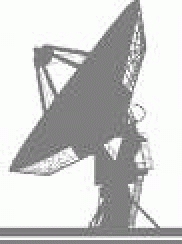 EPR(Extended Procedure Responsibility)
Brief on EPR
EPR(Extended Procedure Responsibility) basically deals with the  post-consumer phase of certain goods.
Extended Producer Responsibility (EPR) is a policy approach under which producers are given a significant responsibility – financial and/or physical – for the treatment or disposal of post-consumer products.
Assigning such responsibility could in principle provide incentives to prevent wastes at the source, promote product design for the environment and support recycling.
This is to be monitor and controlled by CPCB ( Central Pollution control Board)
EPR rules are applicable on 22 products including IT / Telecommunication / Consumer durables products
Company need to arrange and sign agreement with Recycler who will collect waste and deposit it to the department after every quarter. 
Recyclers also require to file quarterly returns with the department.